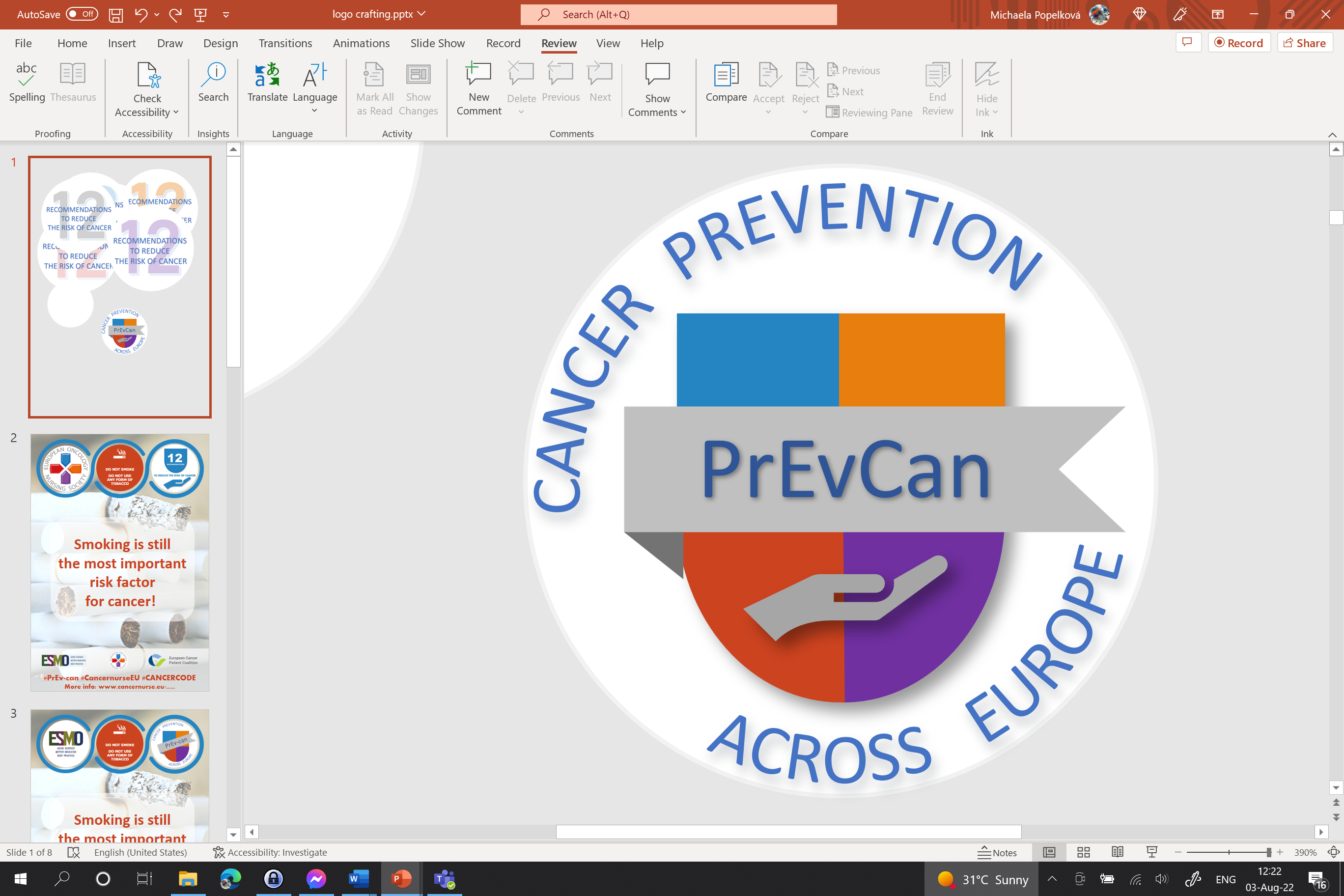 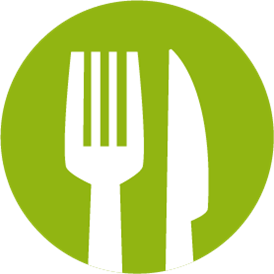 HA ET SUNT KOSTHOLD
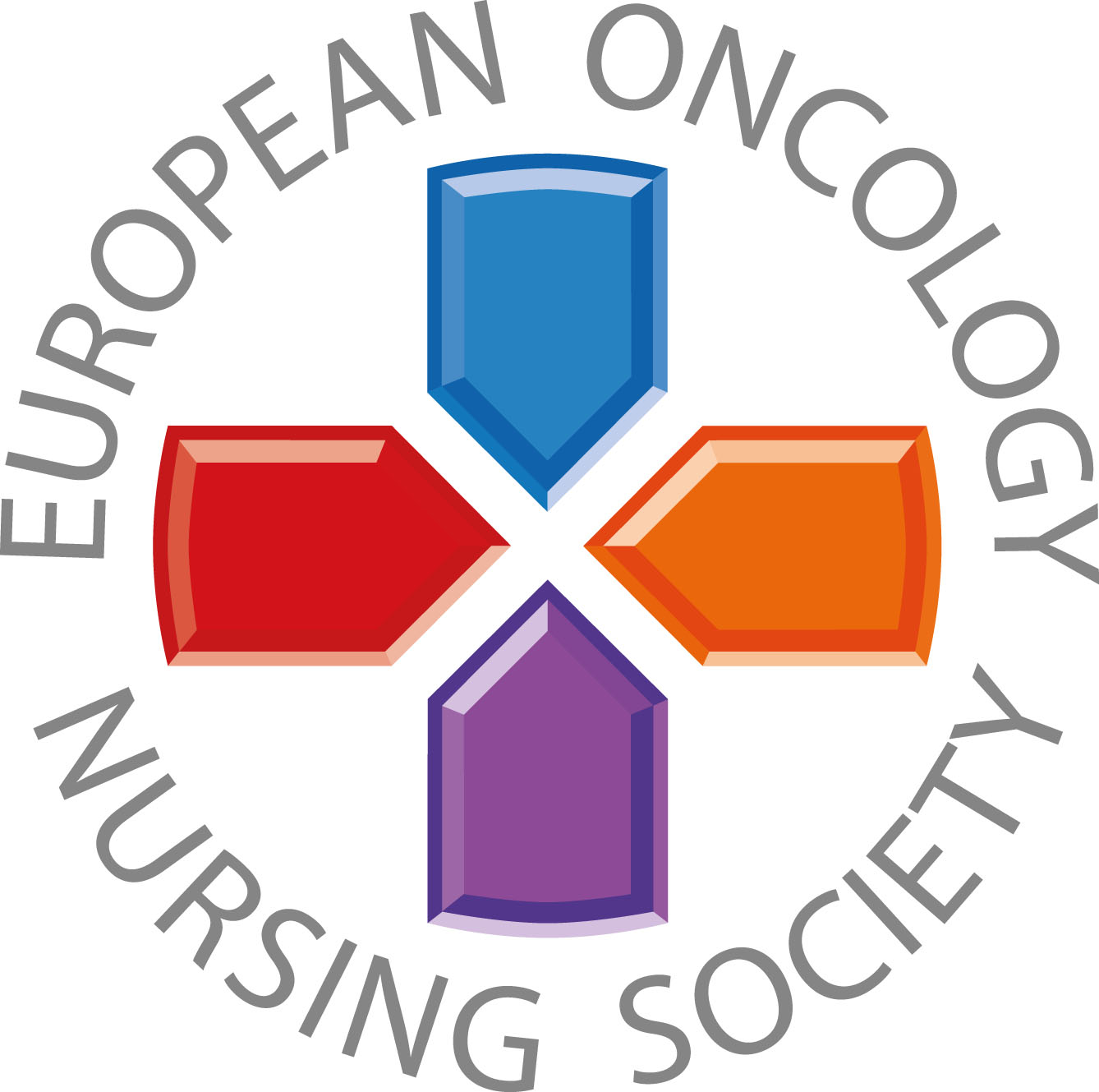 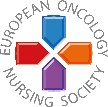 Anbefalinger til befolkningen
#PrEvCan #CANCERCODE
PrEvCan©-kampanjen ble initiert av EONS og gjennomføres i samarbeid med hovedpartner i kampanjen, ESMO. Mer info: www.cancernurse.eu/prevcan
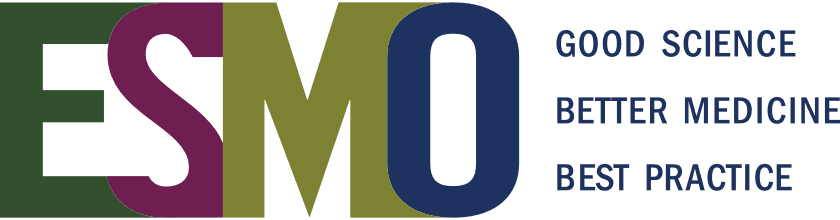 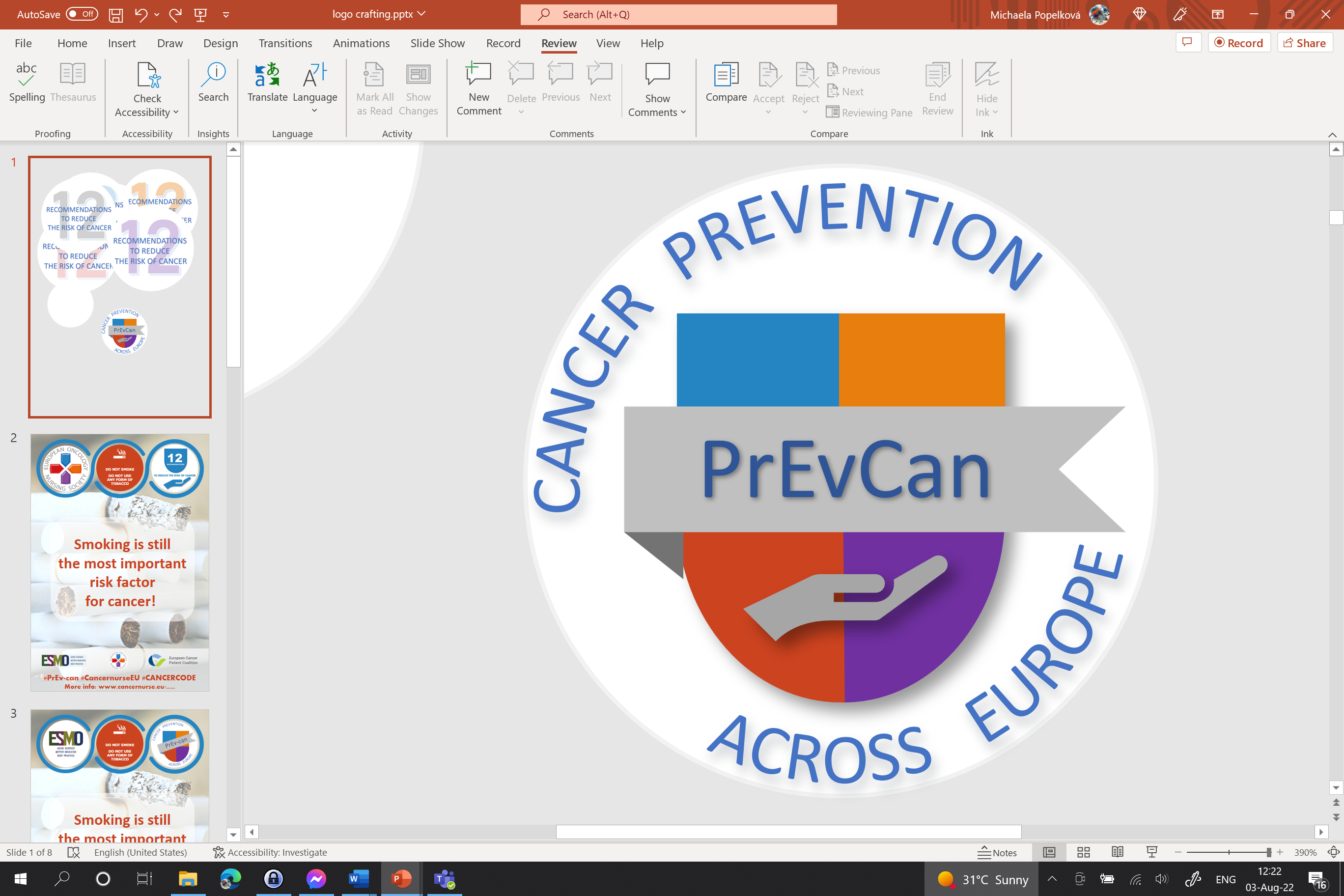 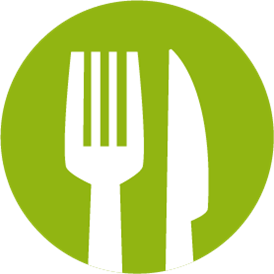 Sett inn organisasjonens logo her
HA ET SUNT KOSTHOLD
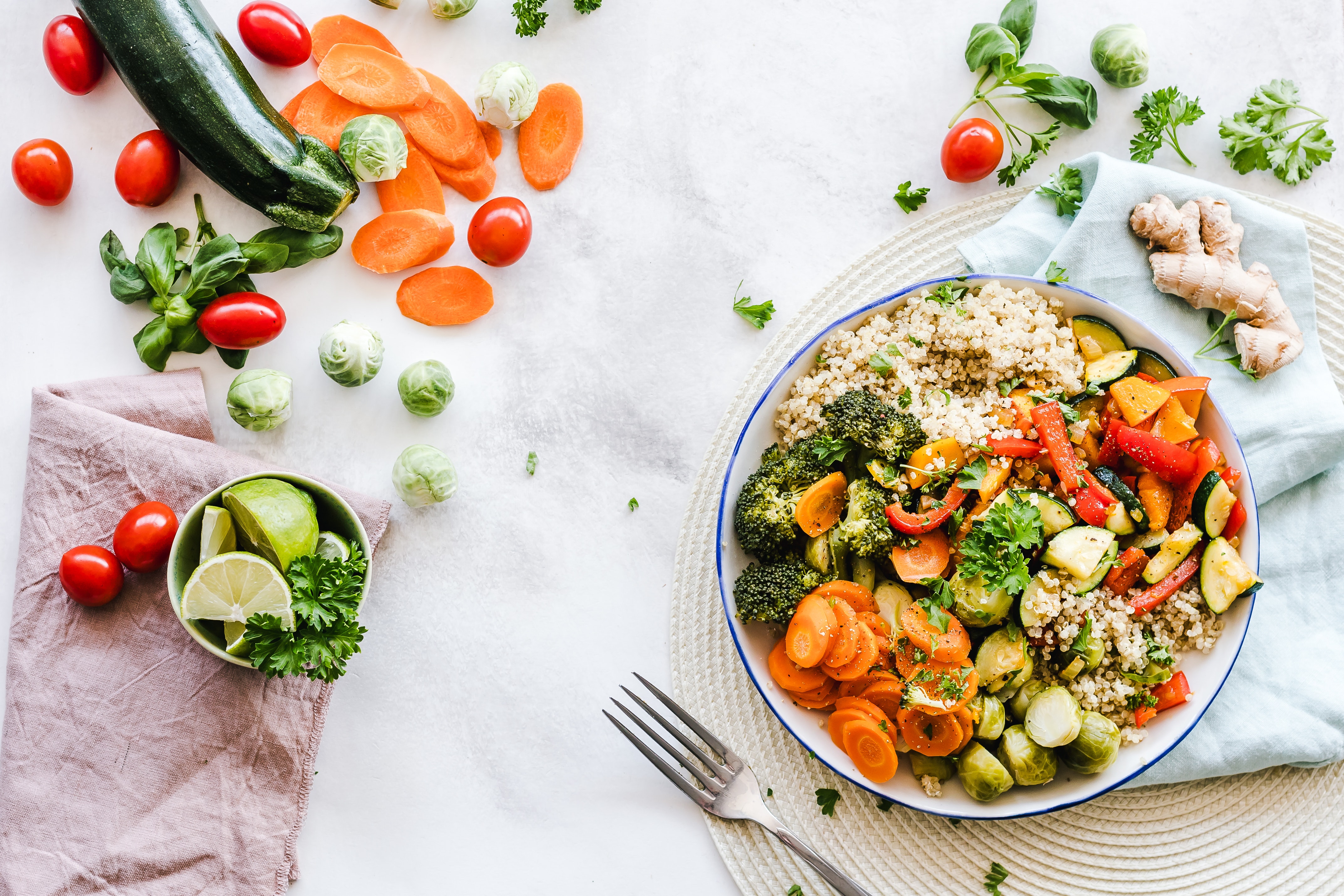 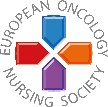 Spis rikelig med fullkorn, belgfrukt, grønnsaker og frukt
#PrEvCan #CANCERCODE
PrEvCan©-kampanjen ble initiert av EONS og gjennomføres i samarbeid med hovedpartner i kampanjen, ESMO. Mer info: www.cancernurse.eu/prevcan
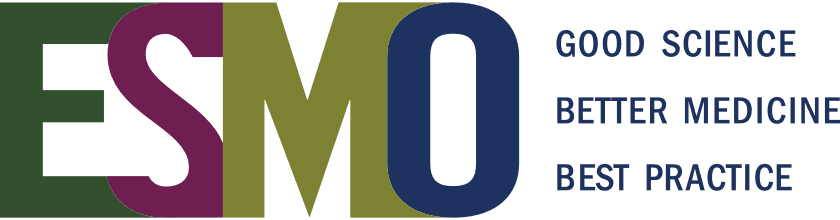 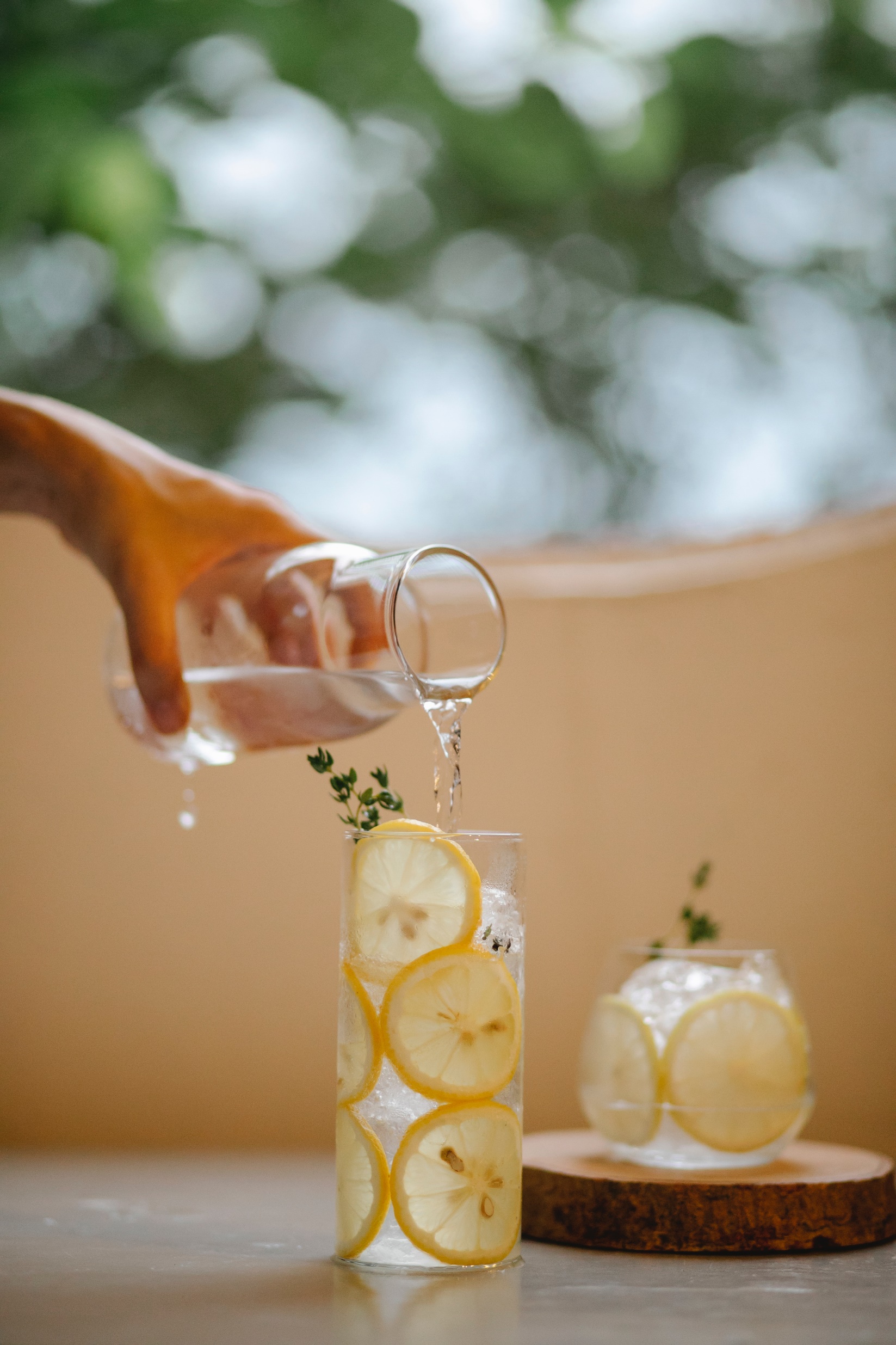 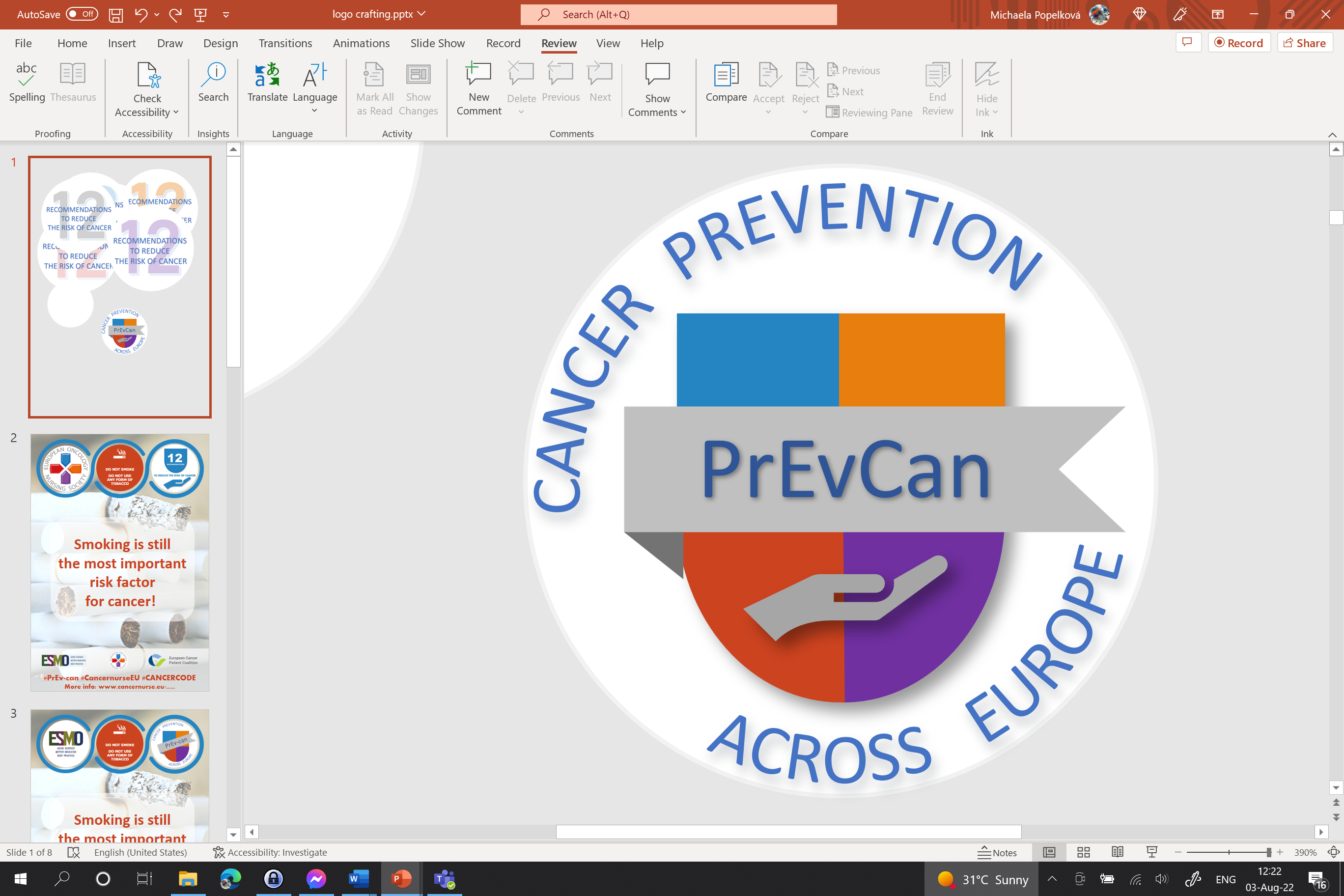 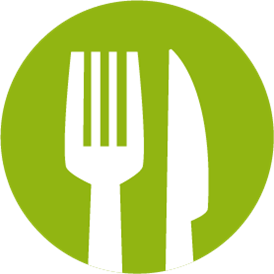 Sett inn organisasjonens logo her
HA ET SUNT KOSTHOLD
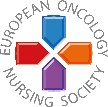 Begrens mat med høyt kaloriinnhold (matvarer med høyt sukkerinnhold eller fett) og unngå sukkerholdige drikker
#PrEvCan #CANCERCODE
PrEvCan©-kampanjen ble initiert av EONS og gjennomføres i samarbeid med hovedpartner i kampanjen, ESMO. Mer info: www.cancernurse.eu/prevcan
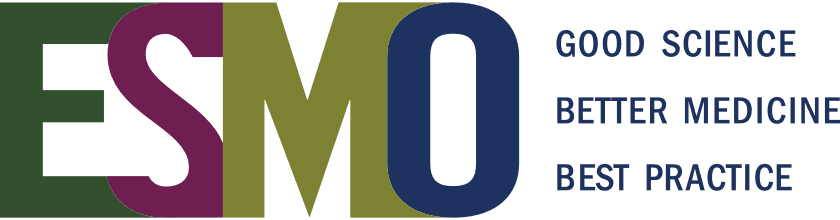 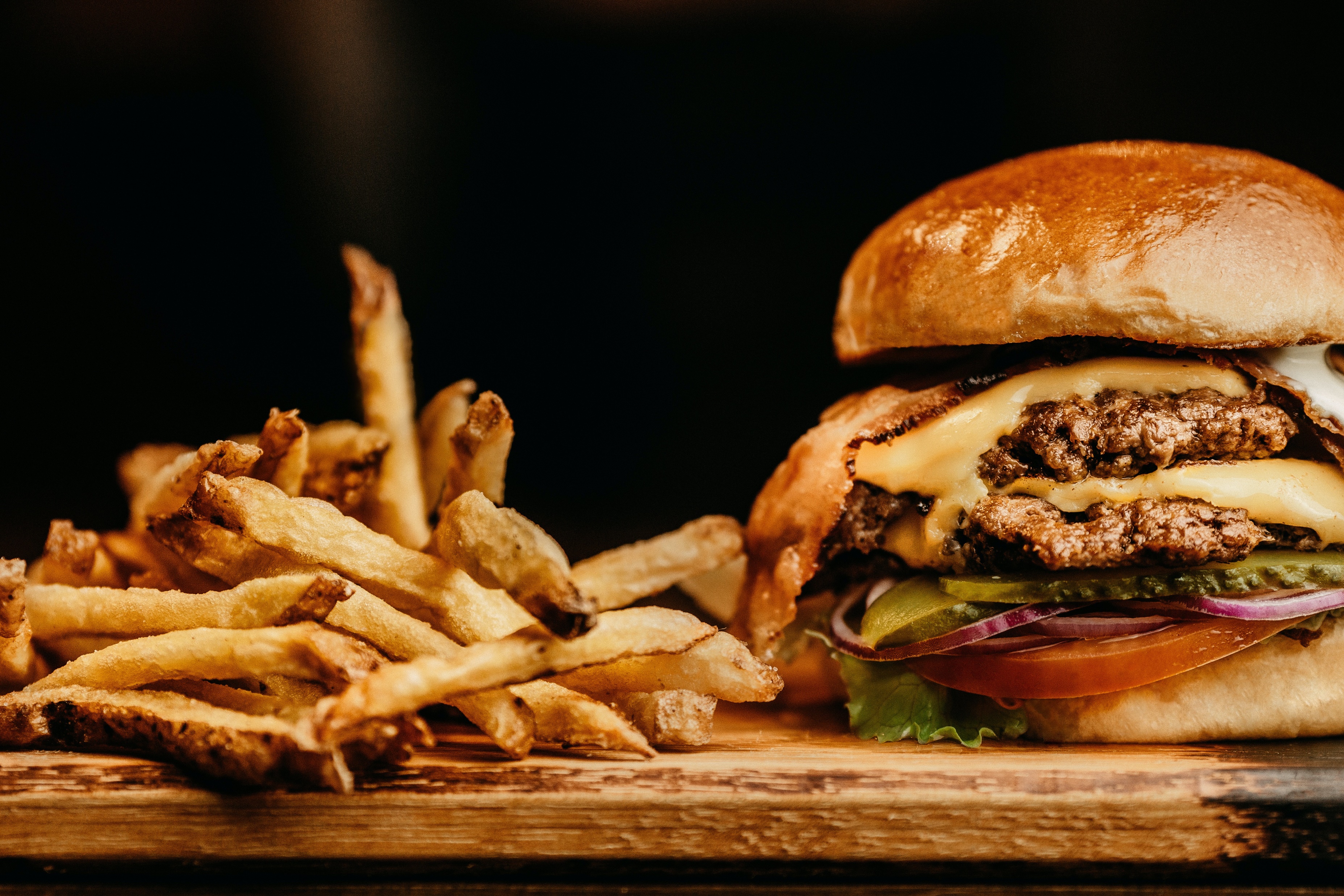 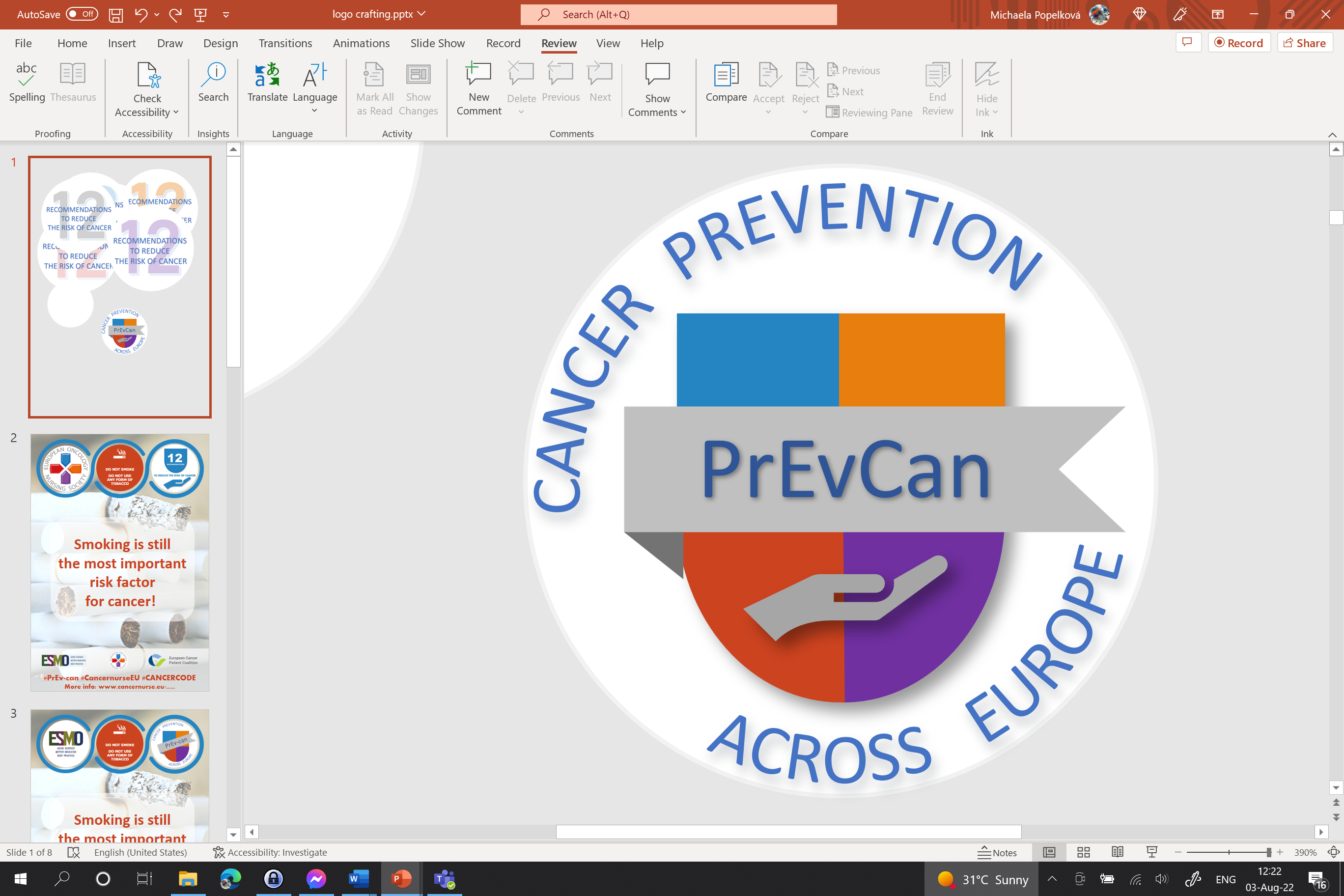 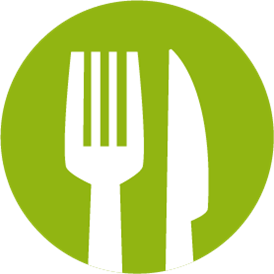 Sett inn organisasjonens logo her
HA ET SUNT KOSTHOLD
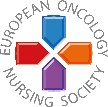 Unngå bearbeidet kjøtt, begrens inntak av rødt kjøtt og matvarer med høyt saltinnhold
#PrEvCan #CANCERCODE
PrEvCan©-kampanjen ble initiert av EONS og gjennomføres i samarbeid med hovedpartner i kampanjen, ESMO. Mer info: www.cancernurse.eu/prevcan
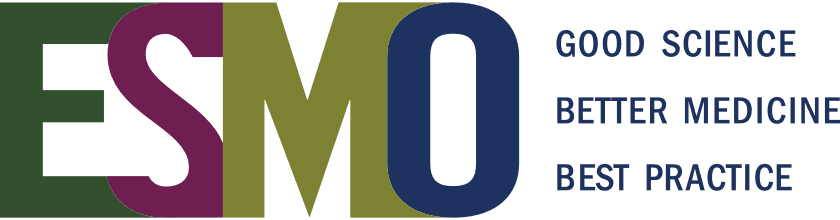 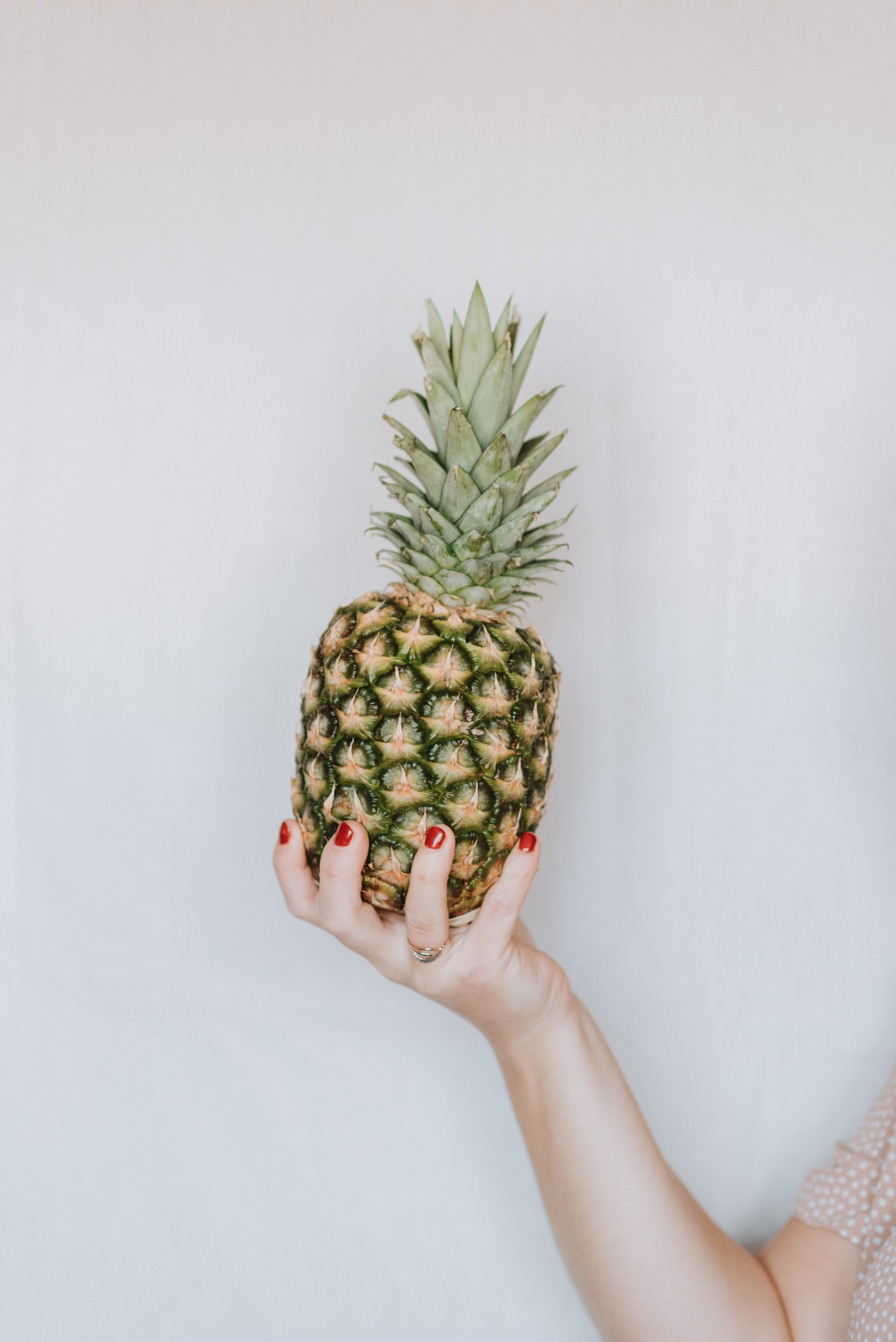 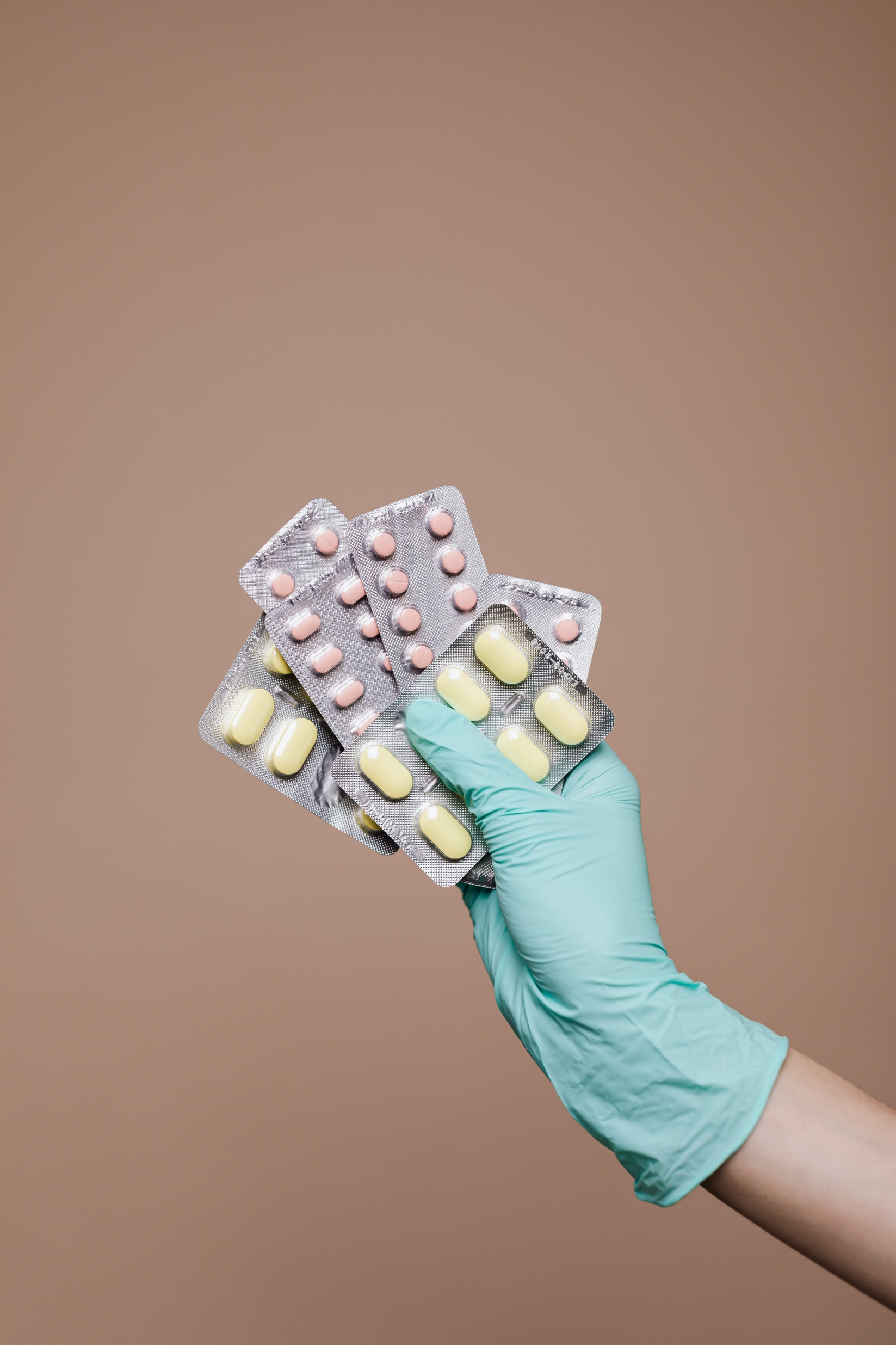 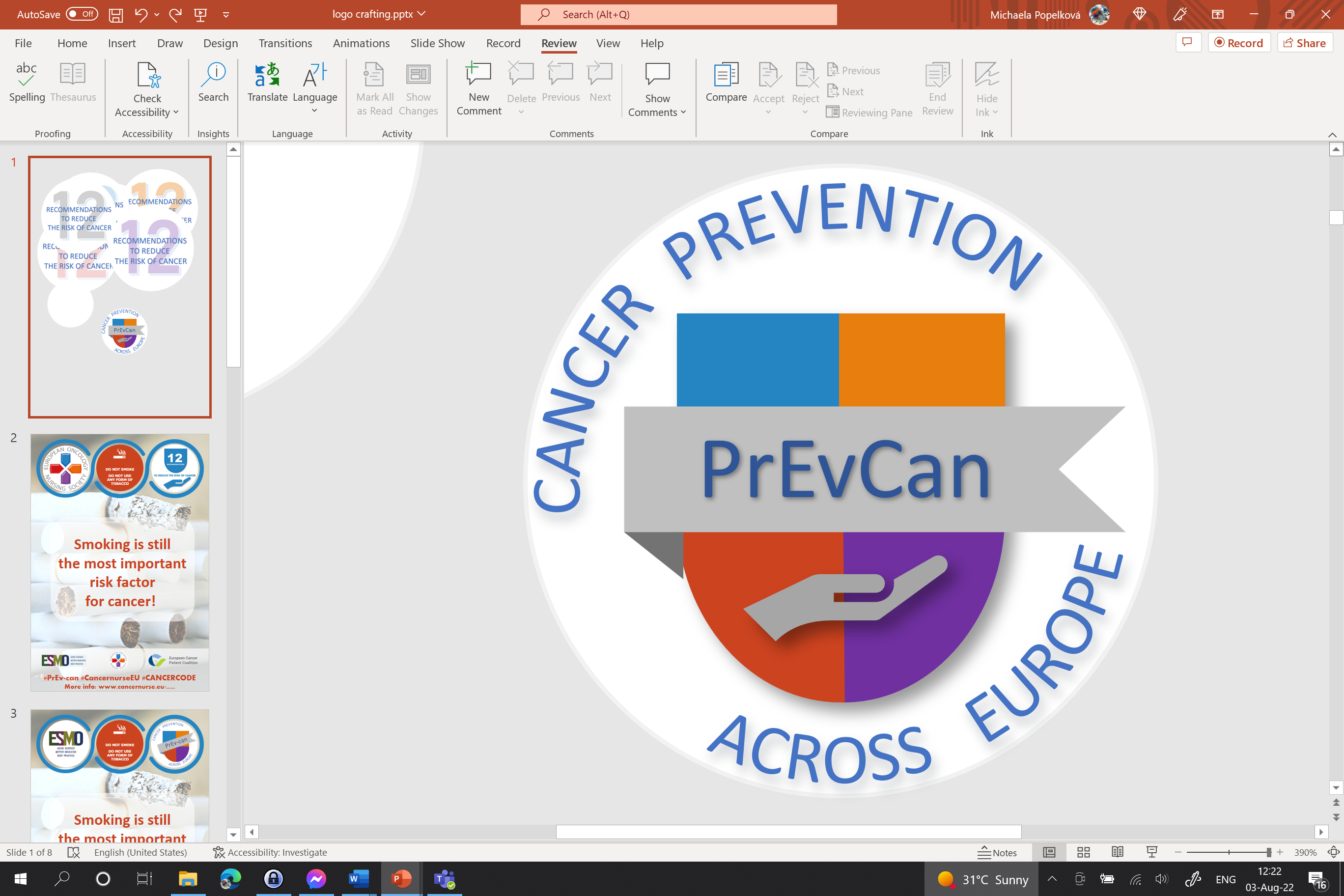 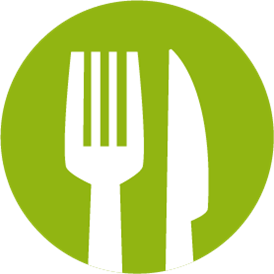 Sett inn organisasjonens logo her
HA ET SUNT KOSTHOLD
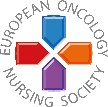 Et sunt kosthold kan redusere risikoen for kreft
#PrEvCan #CANCERCODE
PrEvCan©-kampanjen ble initiert av EONS og gjennomføres i samarbeid med hovedpartner i kampanjen, ESMO. Mer info: www.cancernurse.eu/prevcan
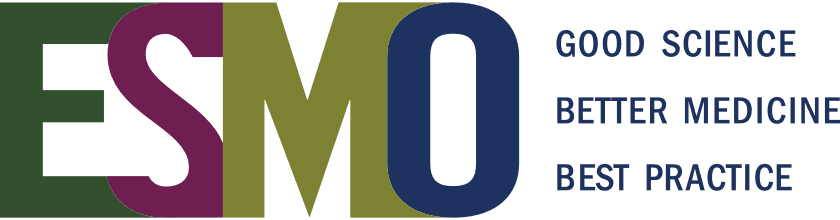 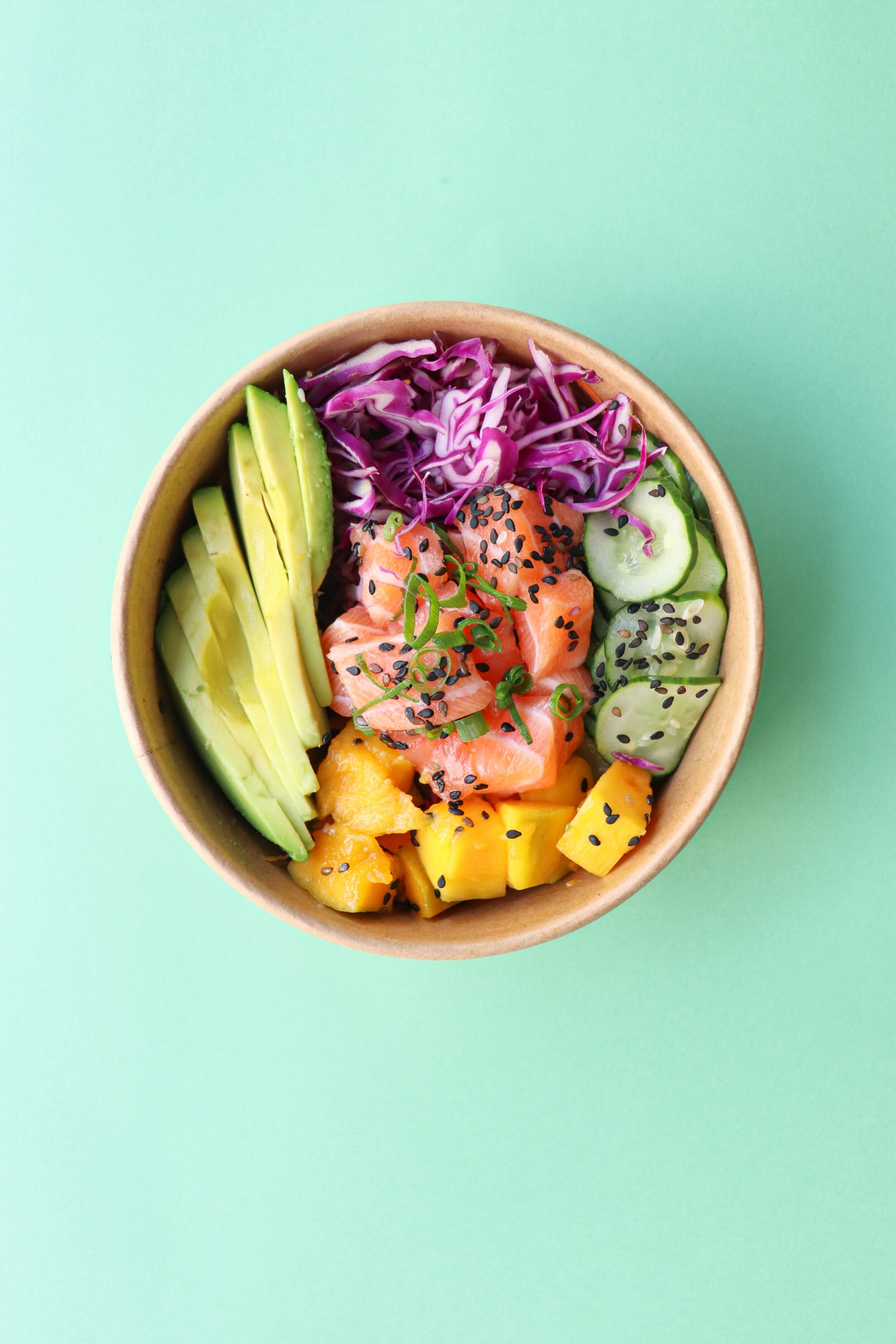 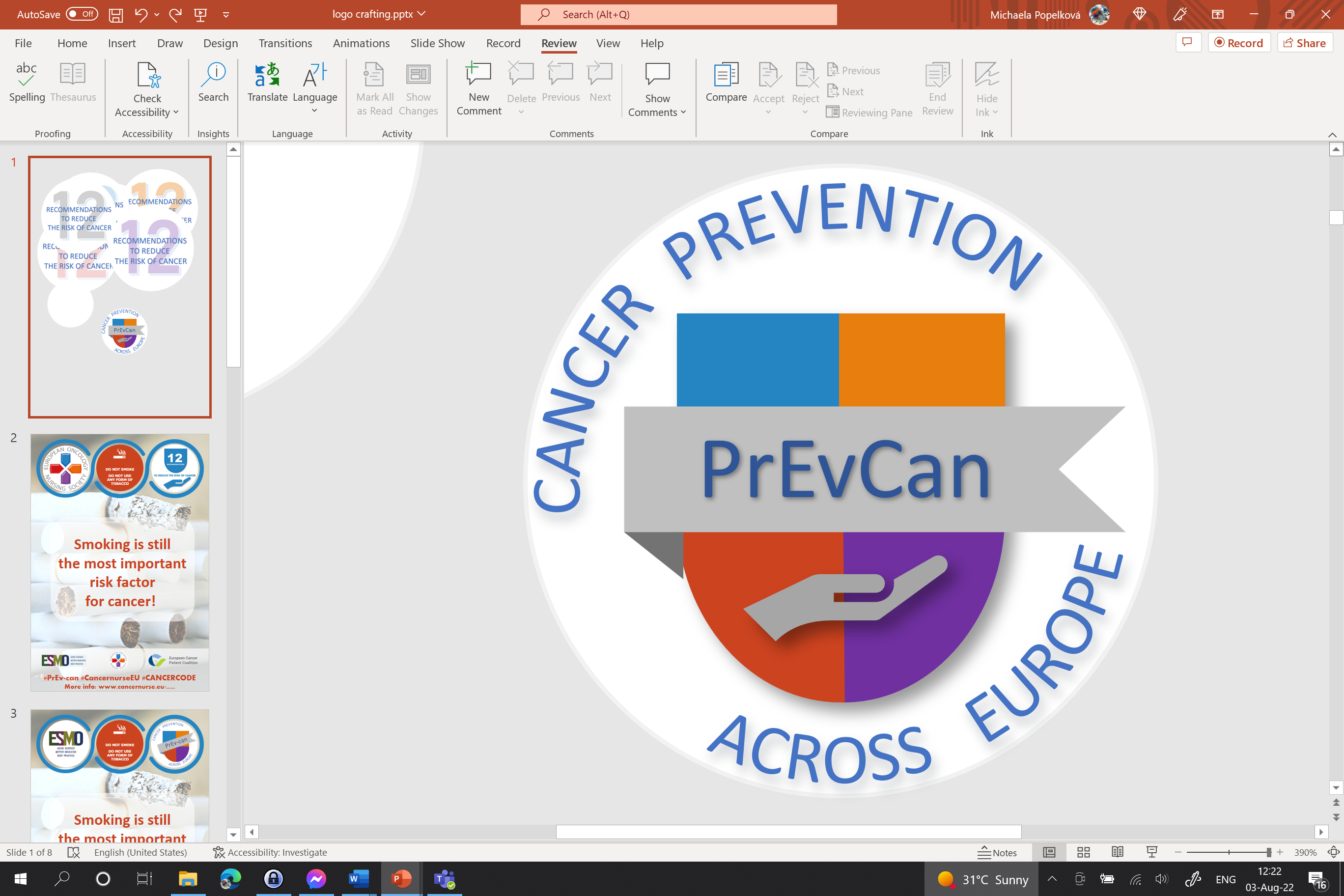 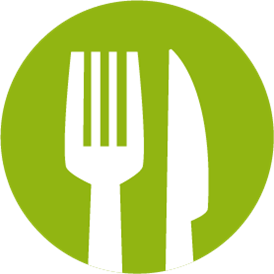 Sett inn organisasjonens logo her
HA ET SUNT KOSTHOLD
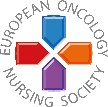 Sunn mat trenger ikke å være dyrt, tidkrevende eller utfordrende å lage
#PrEvCan #CANCERCODE
PrEvCan©-kampanjen ble initiert av EONS og gjennomføres i samarbeid med hovedpartner i kampanjen, ESMO. Mer info: www.cancernurse.eu/prevcan
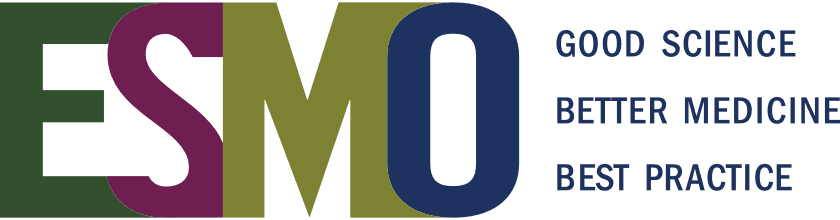 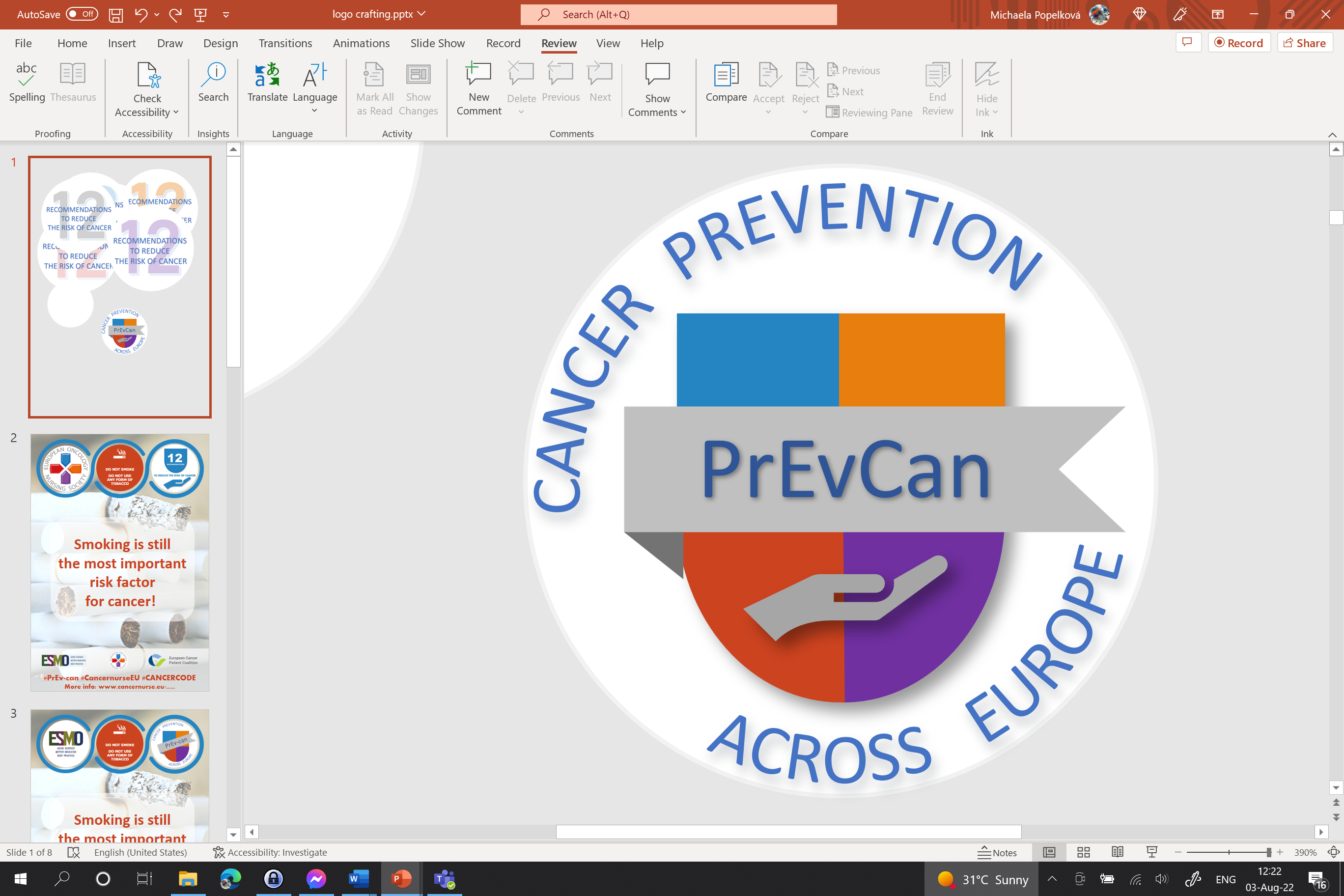 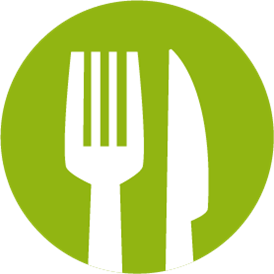 HA ET SUNT KOSTHOLD
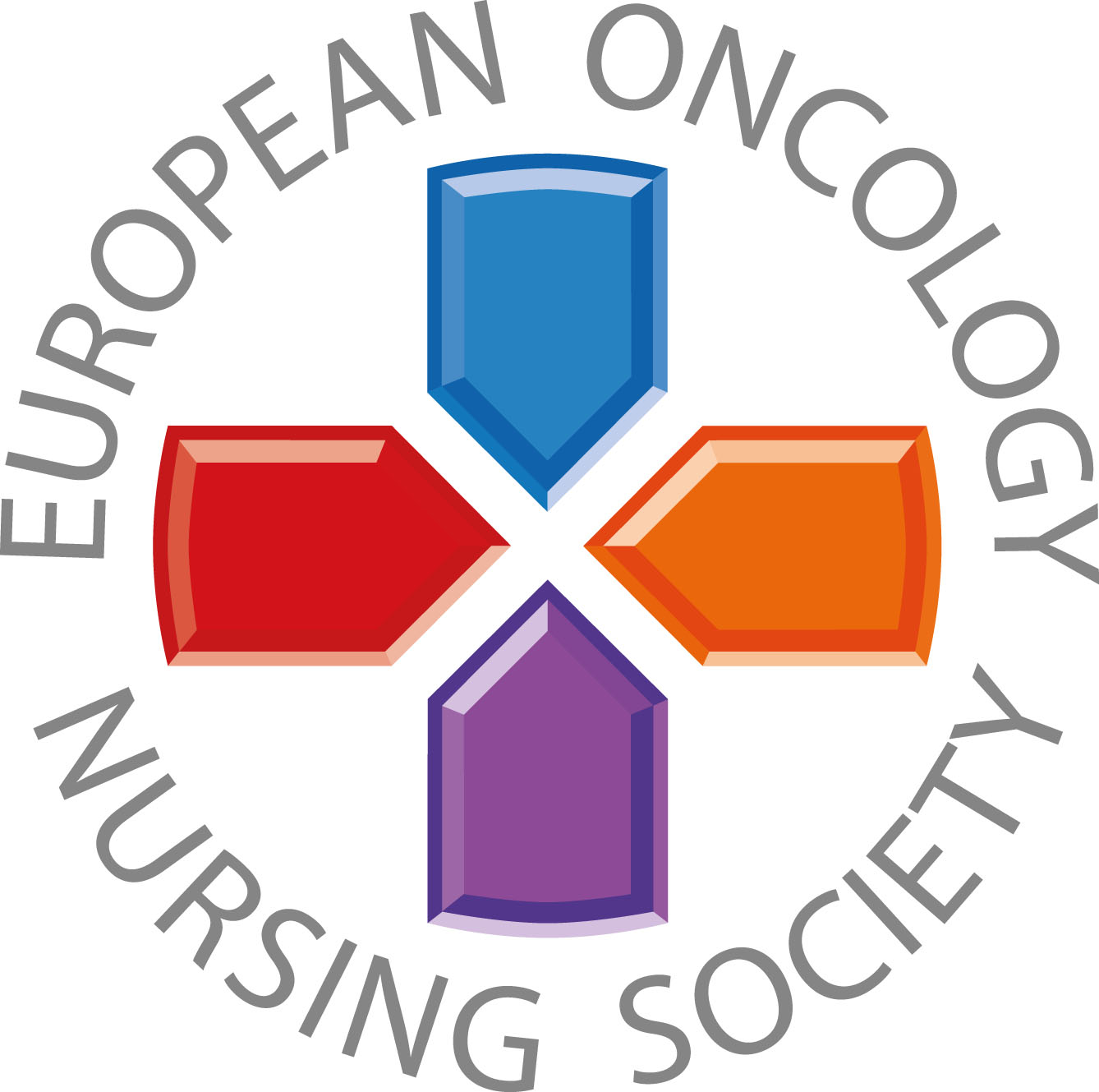 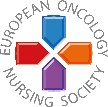 Anbefaling til helsepersonell
#PrEvCan #CANCERCODE
PrEvCan©-kampanjen ble initiert av EONS og gjennomføres i samarbeid med hovedpartner i kampanjen, ESMO. Mer info: www.cancernurse.eu/prevcan
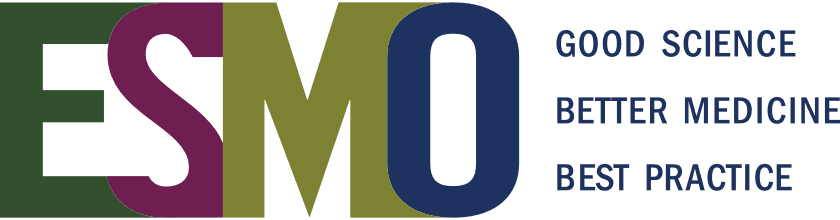 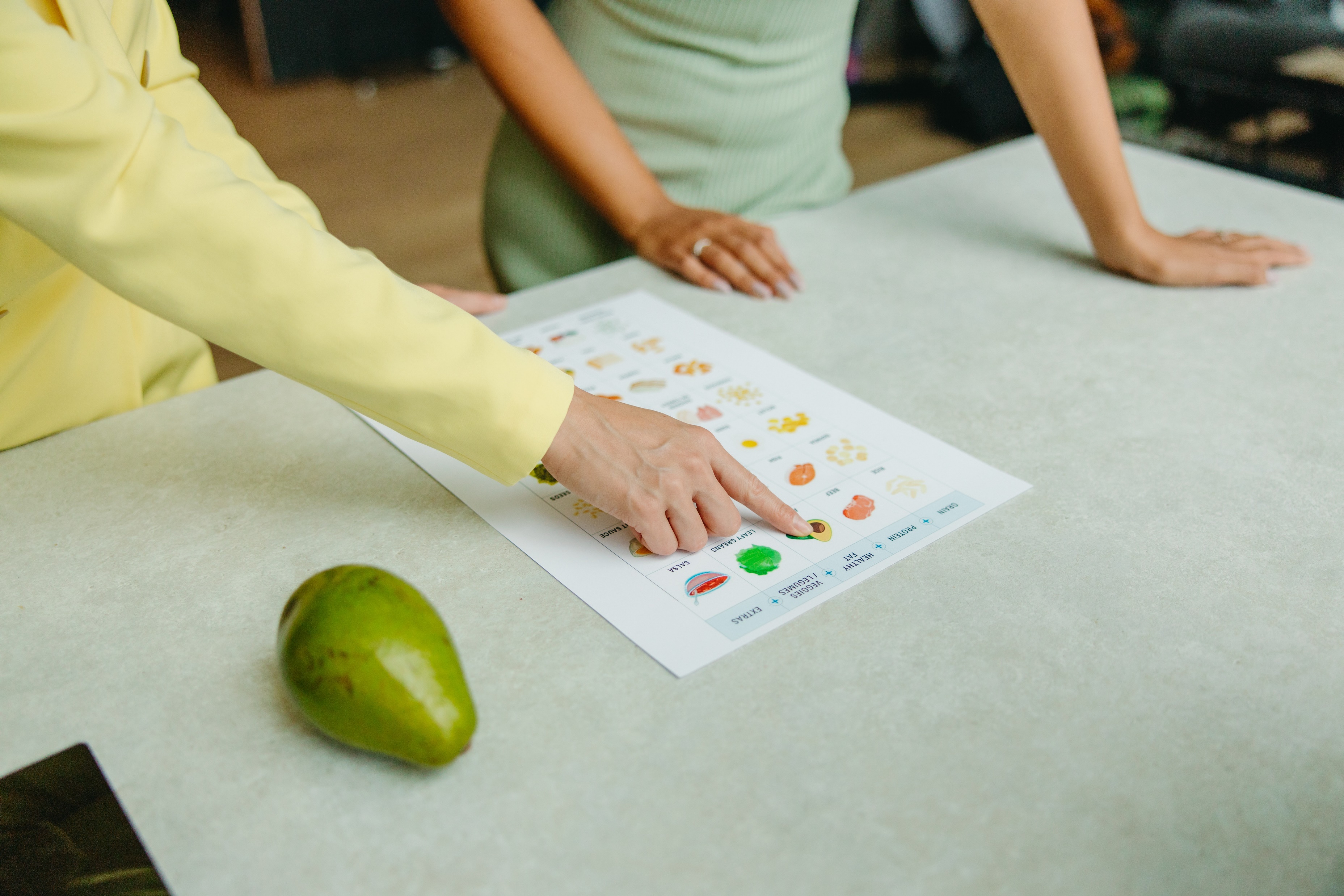 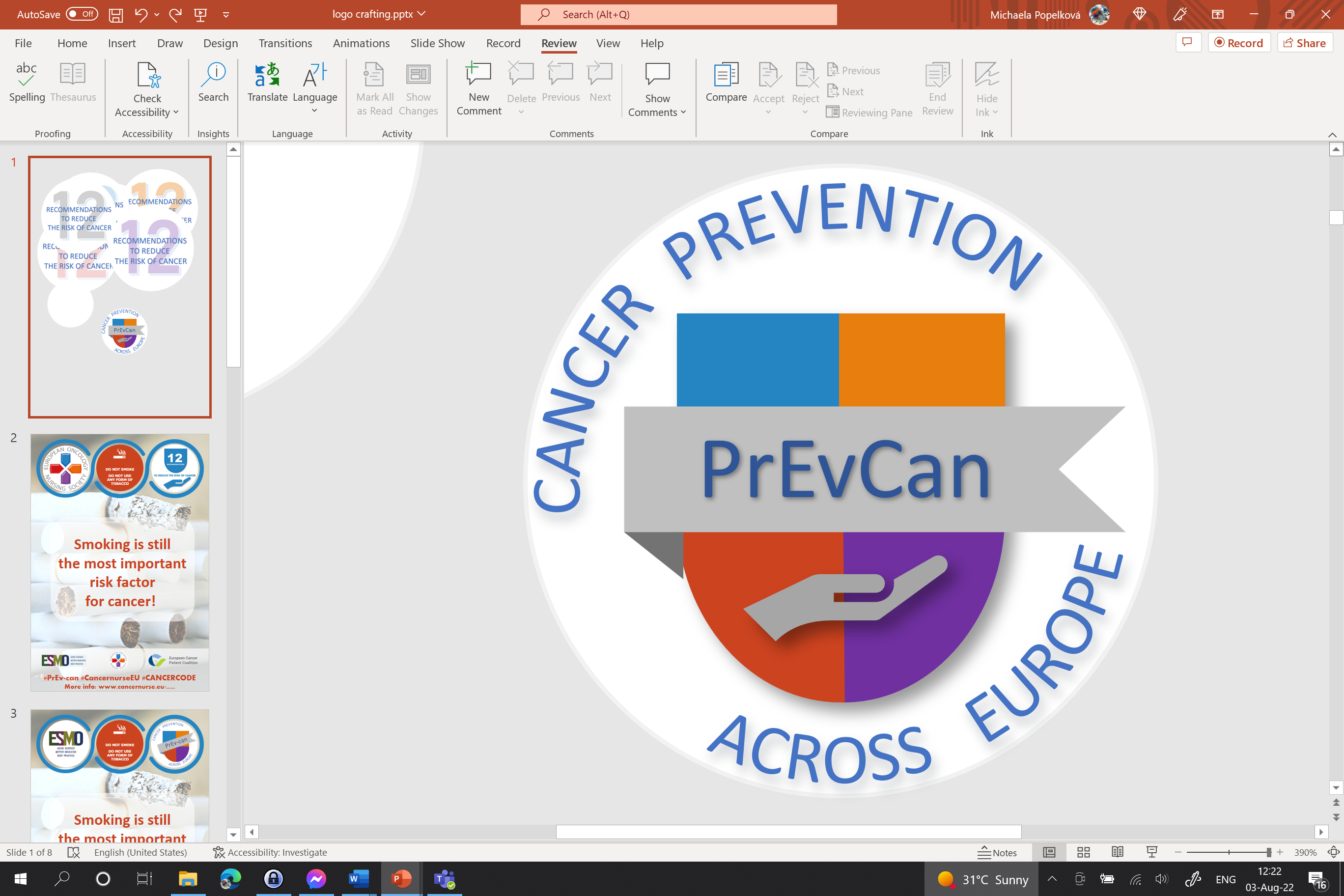 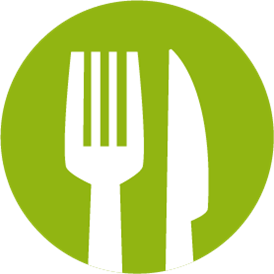 Sett inn organisasjonens logo her
HA ET SUNT KOSTHOLD
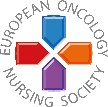 Spør, vurder og gi råd til pasienter og deres pårørende om kosthold og matinntak
#PrEvCan #CANCERCODE
PrEvCan©-kampanjen ble initiert av EONS og gjennomføres i samarbeid med hovedpartner i kampanjen, ESMO. Mer info: www.cancernurse.eu/prevcan
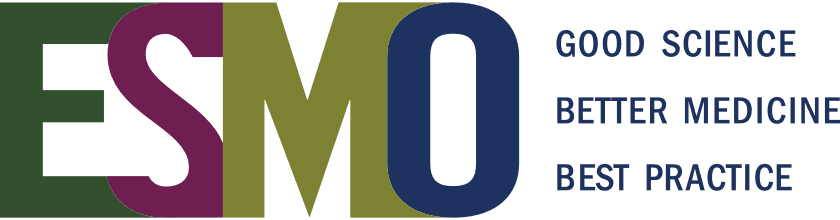 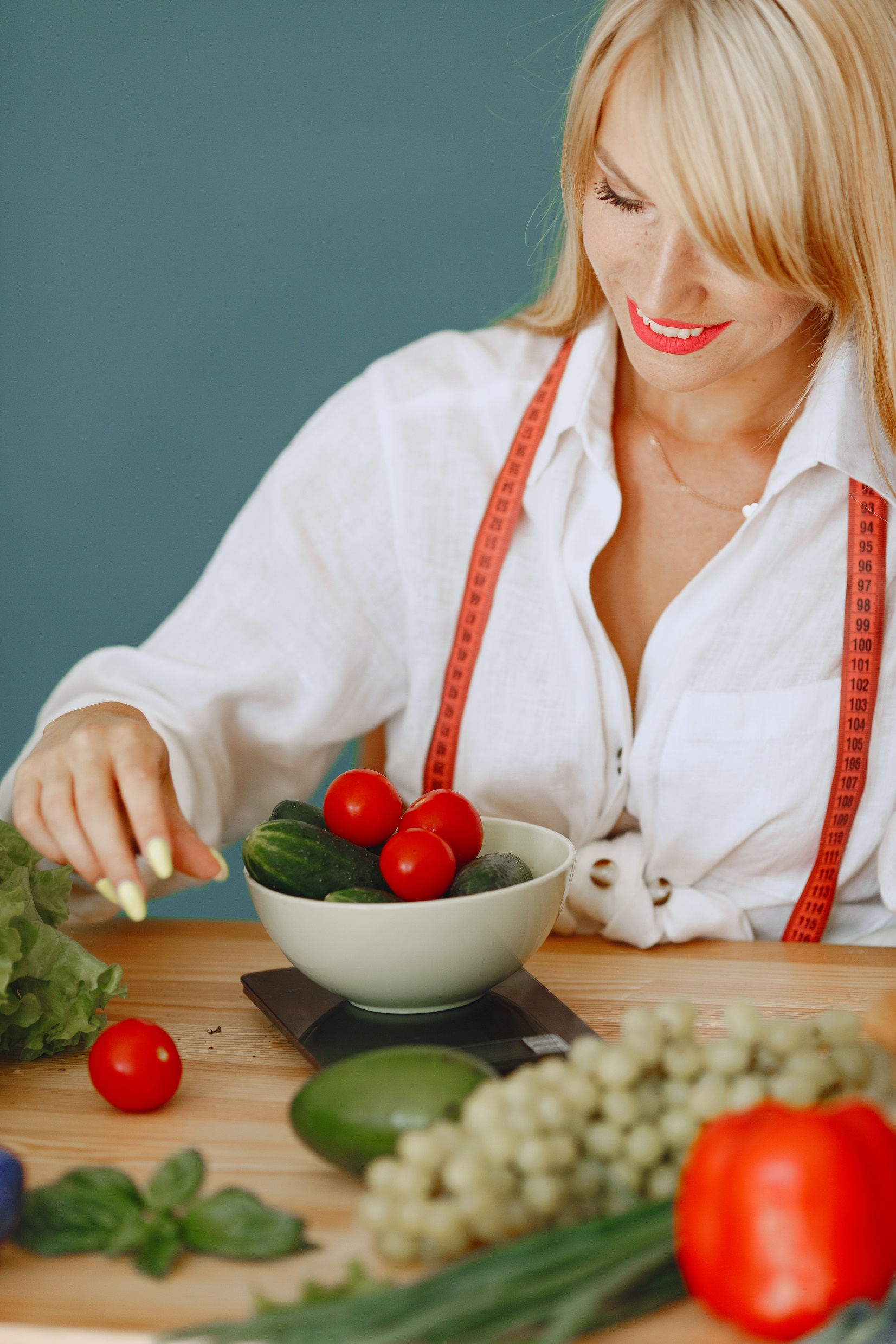 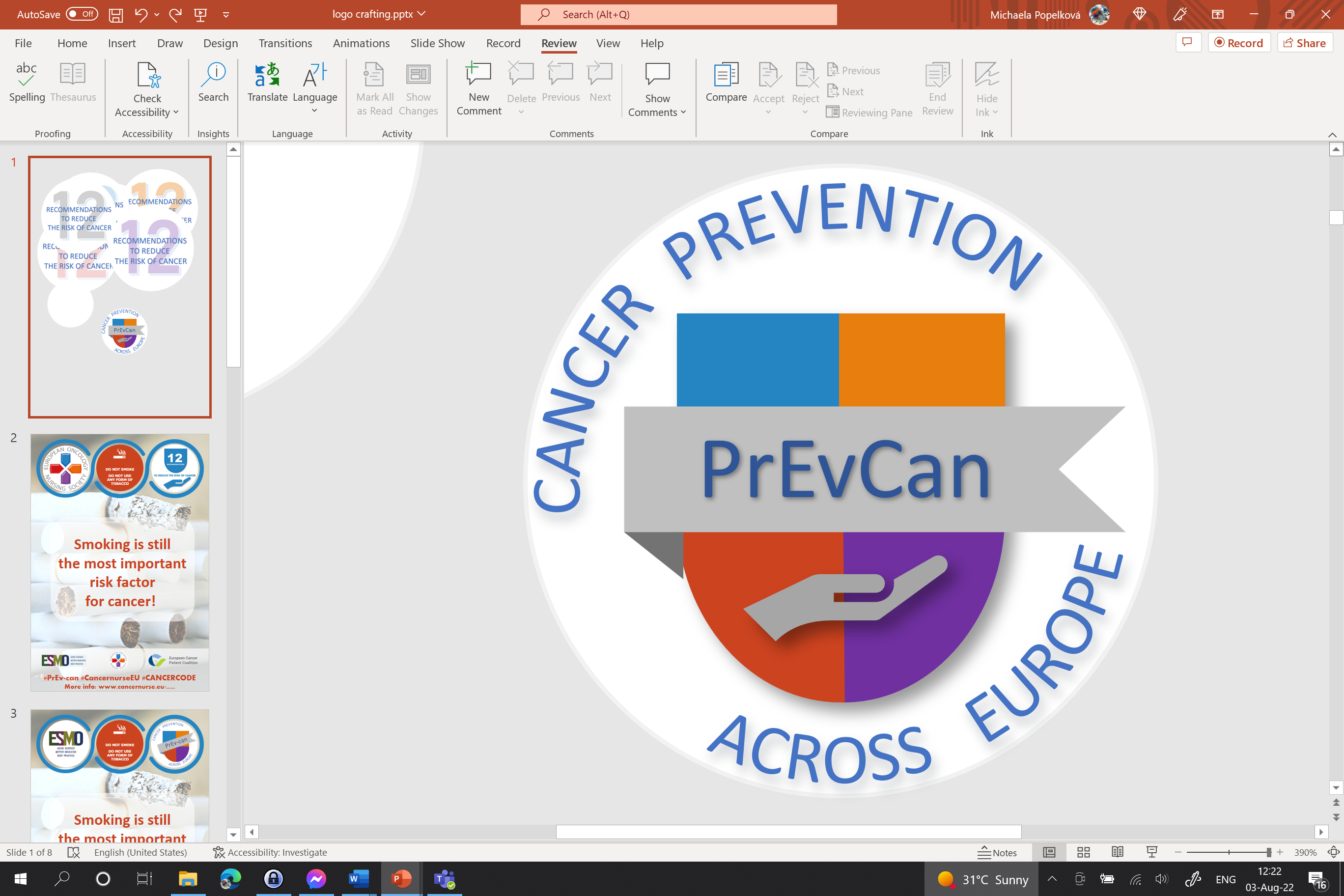 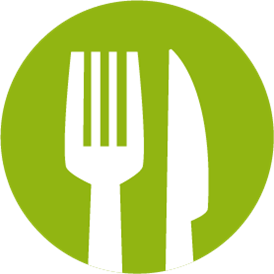 Sett inn organisasjonens logo her
HA ET SUNT KOSTHOLD
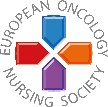 Ta vare på egen helse, pasientenes og deres families helse. Anbefal og motiver til et sunt kosthold!
#PrEvCan #CANCERCODE
PrEvCan©-kampanjen ble initiert av EONS og gjennomføres i samarbeid med hovedpartner i kampanjen, ESMO. Mer info: www.cancernurse.eu/prevcan
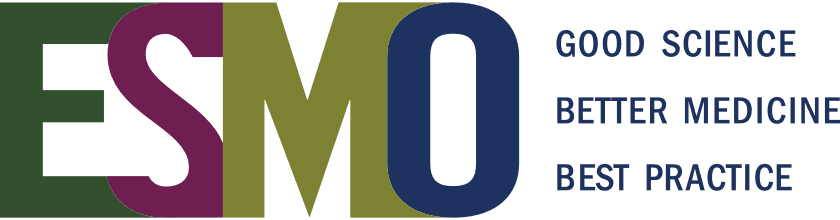 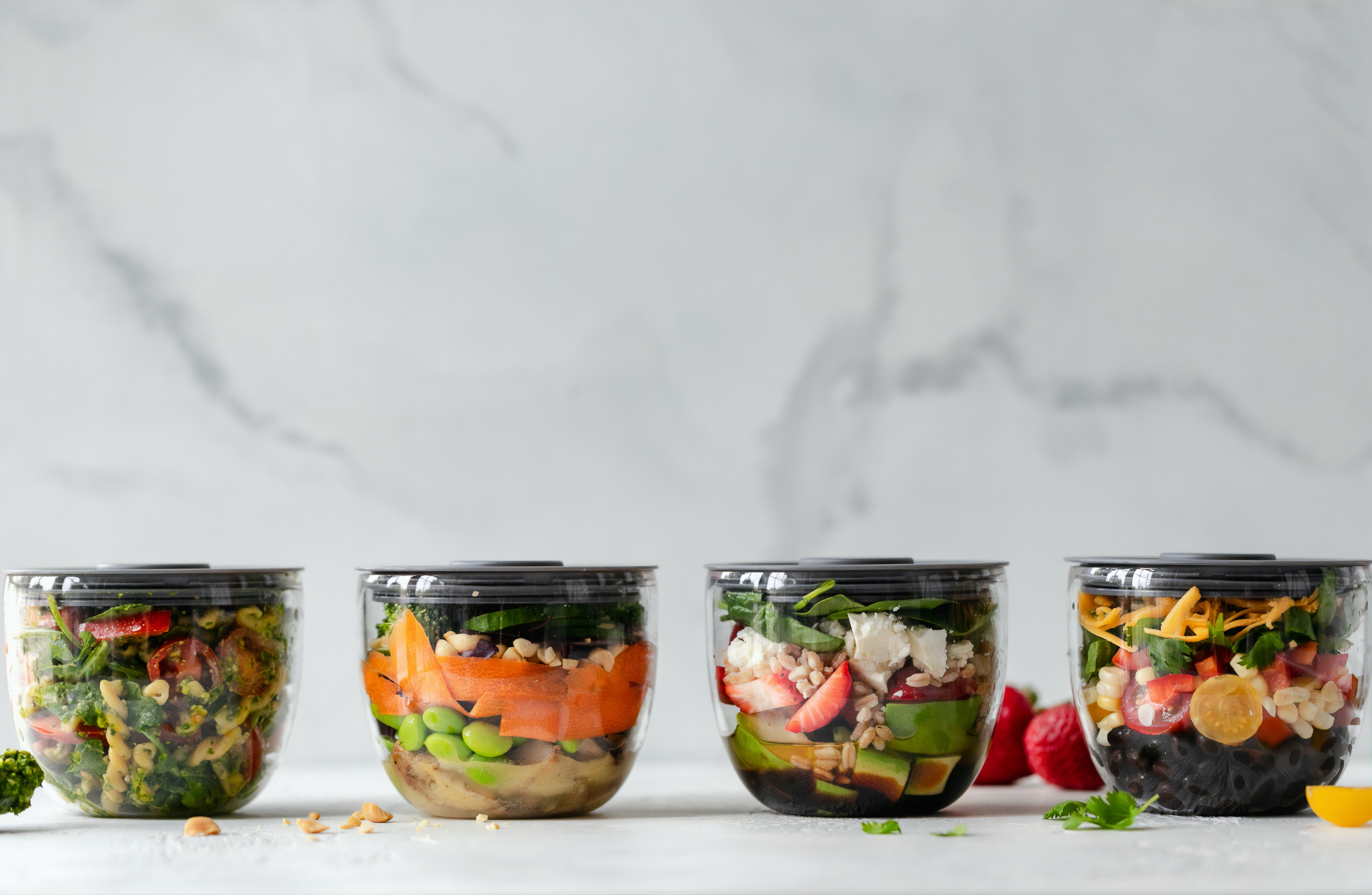 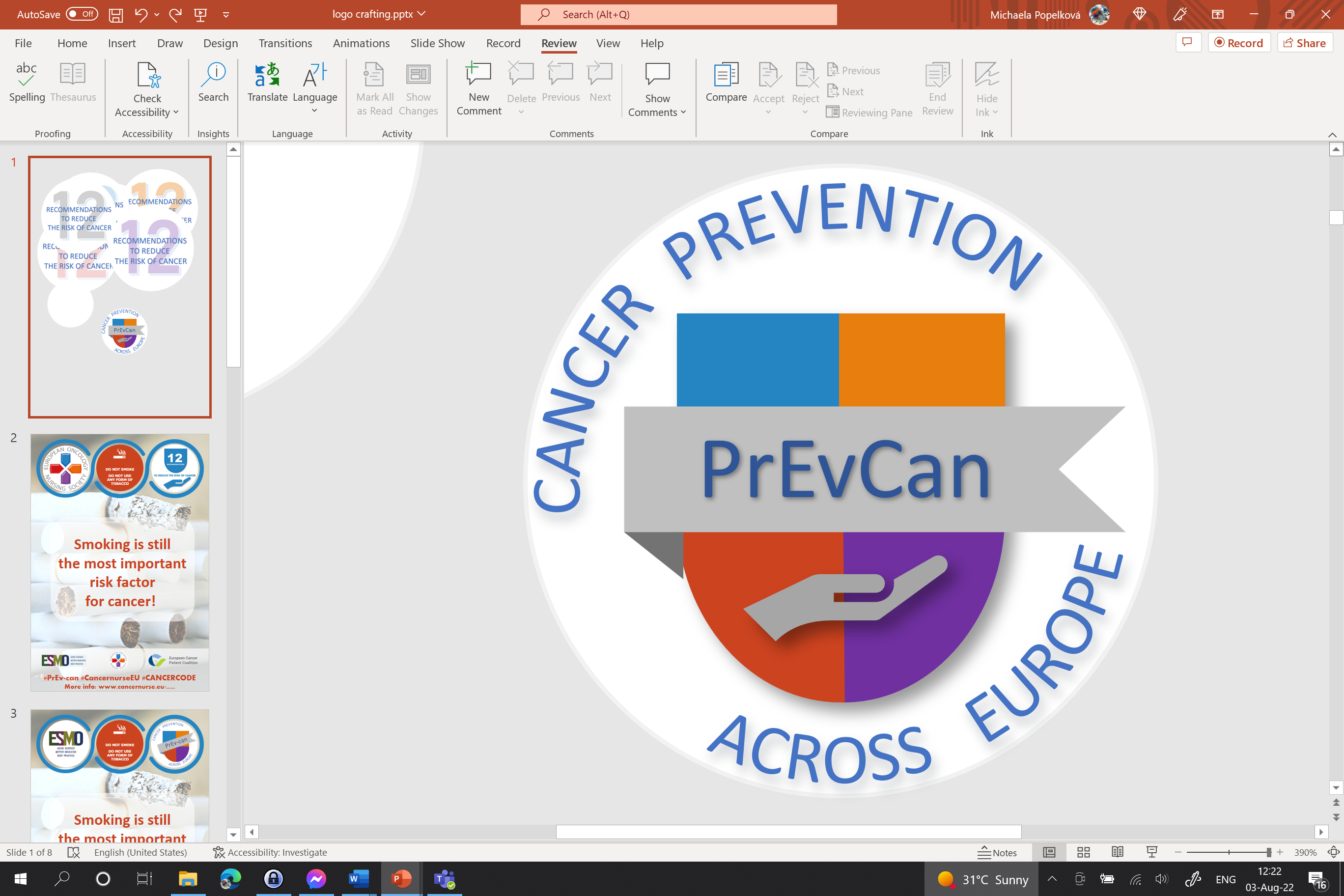 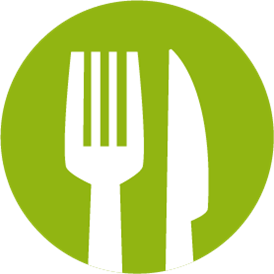 Sett inn organisasjonens logo her
HA ET SUNT KOSTHOLD
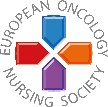 Sørg for at du velger sunne måltider under vaktene dine
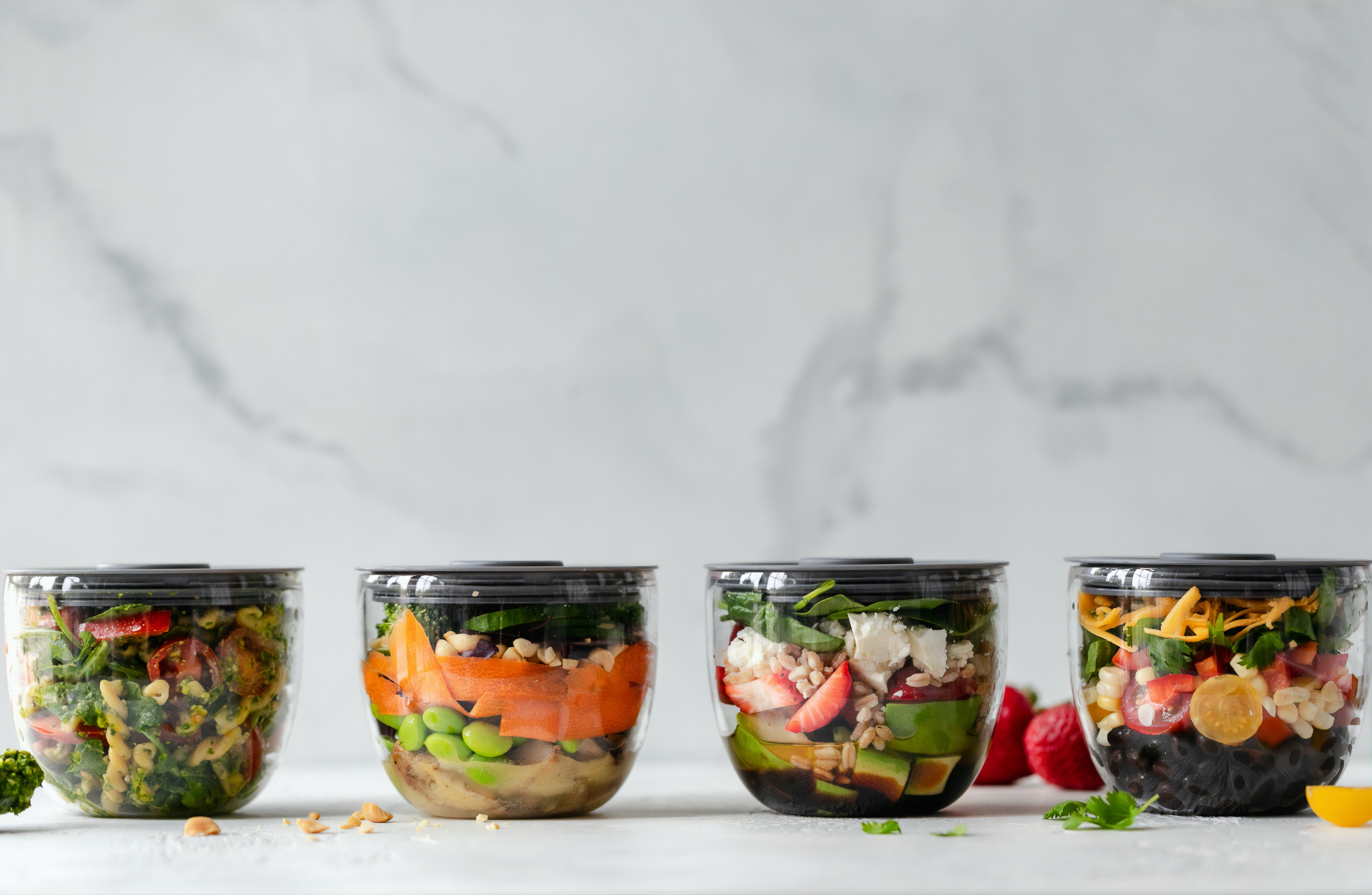 #PrEvCan #CANCERCODE
PrEvCan©-kampanjen ble initiert av EONS og gjennomføres i samarbeid med hovedpartner i kampanjen, ESMO. Mer info: www.cancernurse.eu/prevcan
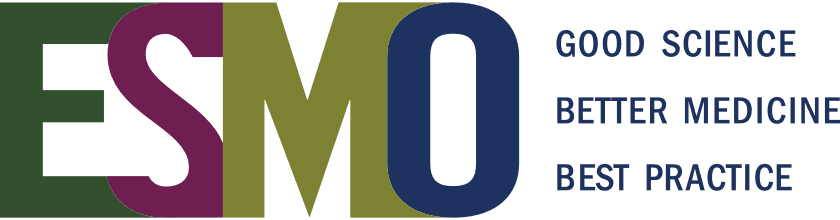 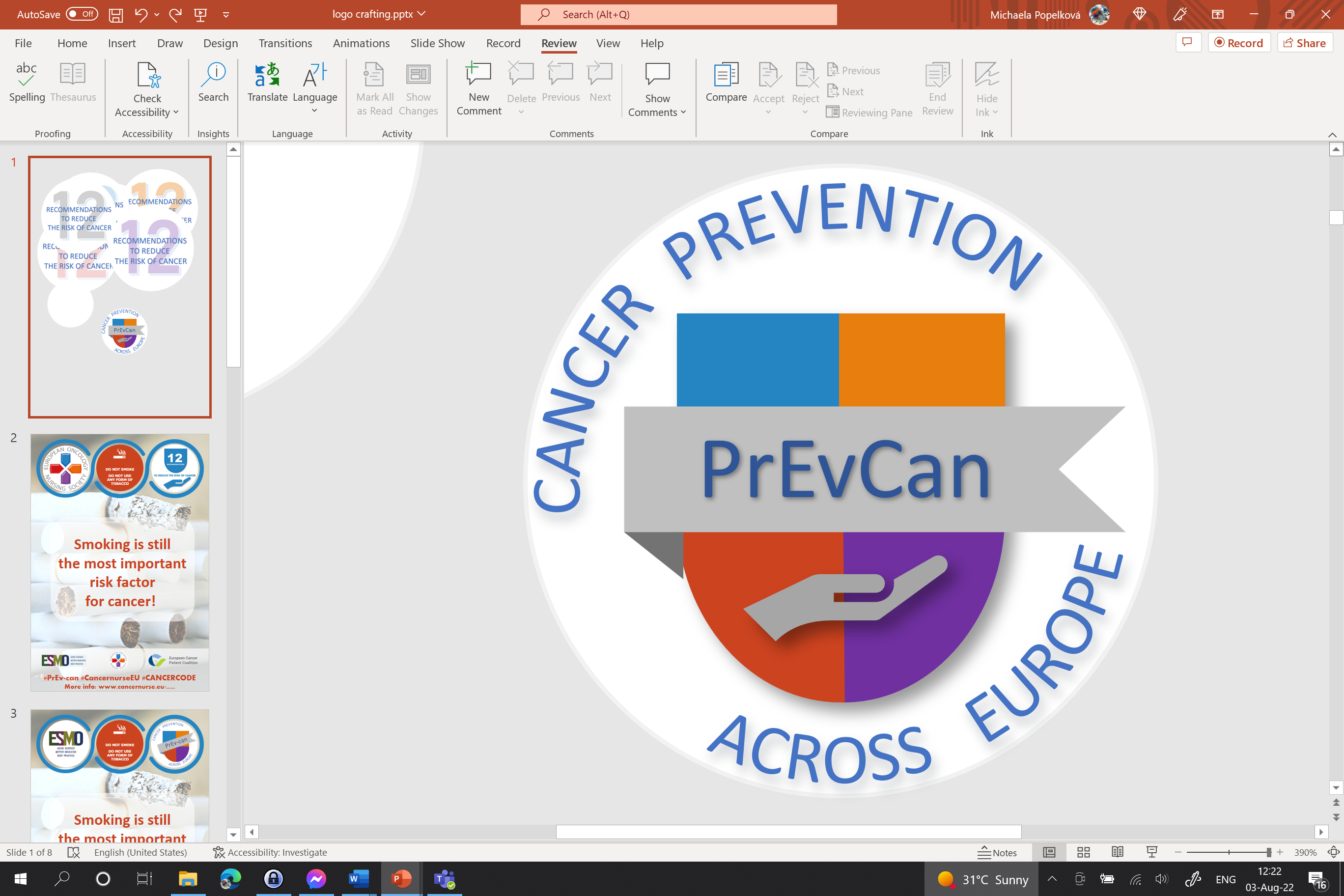 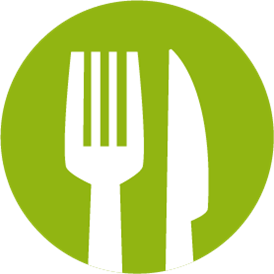 Sett inn organisasjonens logo her
HA ET SUNT KOSTHOLD
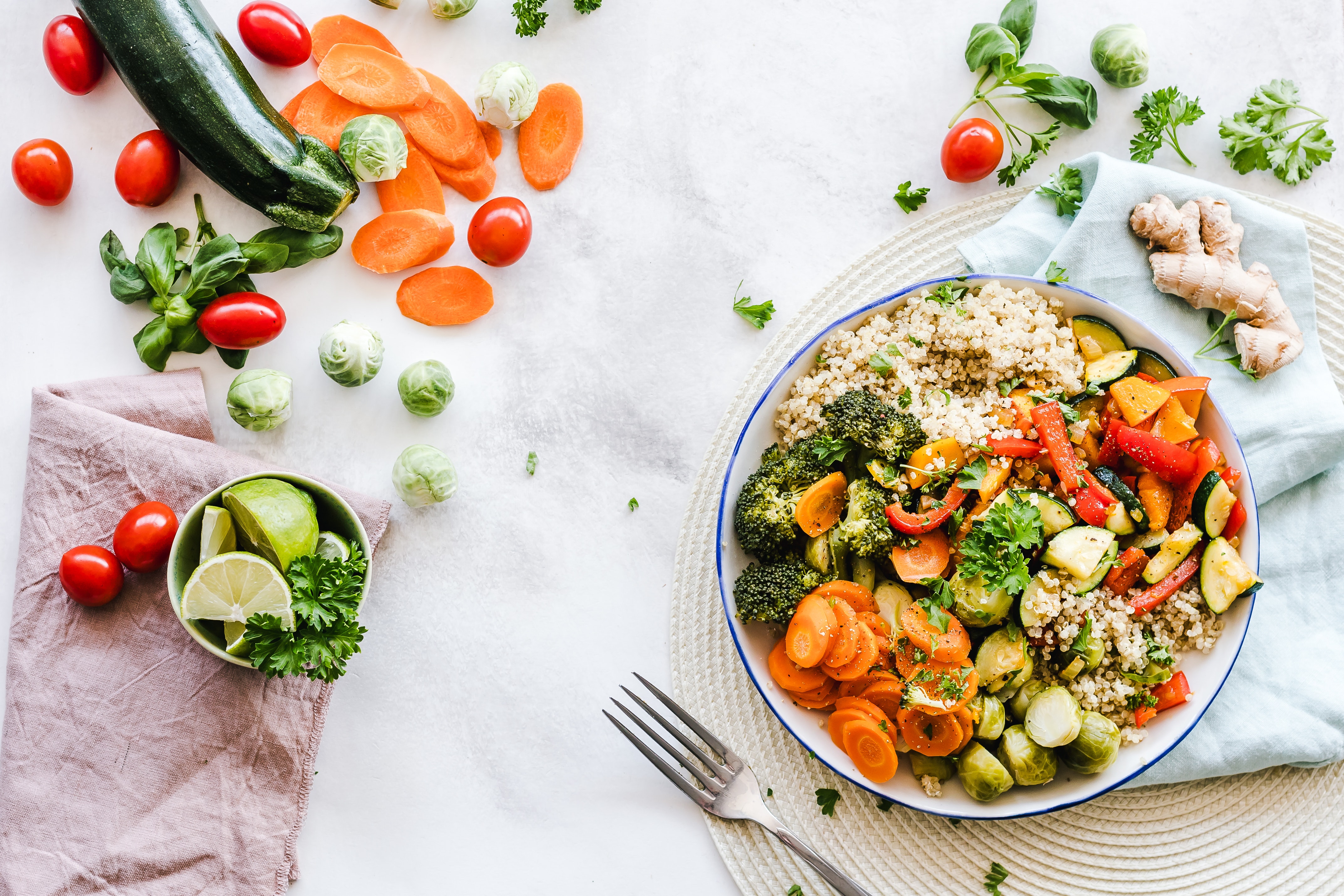 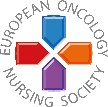 Sett inn ditt bilde her
Tilpasset tekst
#PrEvCan #CANCERCODE
PrEvCan©-kampanjen ble initiert av EONS og gjennomføres i samarbeid med hovedpartner i kampanjen, ESMO. Mer info: www.cancernurse.eu/prevcan
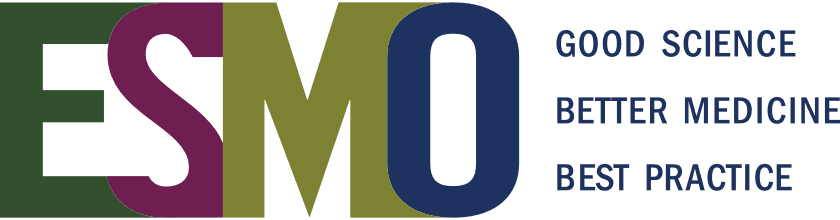